THE JEHOVAH’S WITNESS
Table of Contents I
Numbers and Statistics
Publications
Problem with JW Publications
New World Translators
Who are the Jehovah’s Witnesses?
Millennial Dawn
Charles Taze Russell
Personal Life and Character
Miracle Wheat
Theological Training
Ross’ Assessment of Russell
Russell a Fraud and Liar
Russell an Egoist with Not Bounds
The New World Translation
Miss-translations
John 1:1
Matthew 25:46
John 8:58
I Corinthians 15:2
Philippians 2:6
Table of Contents II
Colossians 2:9
Titus 2:13
What Greek Scholars Say About NWT
Jehovah’s Witness Theology
Jehovah’s Witnesses and the Trinity
Early Church Fathers and the Trinity
Clement of Rome
Irenaeus of Lyons
Tertullian
Other Early Church Fathers
Trinity Was Almost Universally Supported
The Deity of Christ
Jehovah’s Witnesses and the Deity of Christ
The Deity of Christ: What Scriptures Reveal
Implicit Bible Verses Regarding Christ’s Deity
The Apostles and the Deity of Christ
Enemies of Jesus and the Deity of Christ
Early Church Fathers and the Deity of Christ
Early Church Confessions and the Deity of Christ
The Holy Spirit
Table of Contents III
Jehovah’s Witnesses and the Holy Spirit
Bible Statement About the Holy Spirit
Early Church Fathers and the Holy Spirit
Early Church Confessions and the Holy Spirit
Three Important Truths About the Holy Spirit
Other Beliefs of the Jehovah’s Witnesses
Salvation
Atonement
Atonement Continued
More Beliefs
More Beliefs Continued
Differences Between Baptists and JWs: God
Differences Between Baptists and JWs: Salvation
Differences Between Baptists and JWs: Misc.
Sources
What Must I do to be a Jehovah’s Witness?
Numbers and Statistics
Today there are reported over 8,000,000 members worldwide and 1,500,000 members in the U.S.
In 1996 there were 5,413,769 members worldwide with 975,829 in the U.S.
In 1996 alone, J.W.s spent 178,325,740 hours in door to door ministry. This is approximately two hours per week per member.
This produced 43,663 converts in the U.S.
It takes over 4,000 hours of door to door ministry to produce one convert.
Publications
The publishing arm of the Jehovah’s Witnesses is the Watch Tower Society
Annually, the Jehovah’s Witnesses publish over 832 million magazines and over five million books
The New World Translation is the Jehovah’s Witnesses’ Bible
The Emphatic Diaglott and the Kingdom Interlinear Translation of the Greek Scriptures. 
Reasoning from the Scriptures. This is a Jehovah’s Witness apology. It answers the most commonly challenged Watchtower interpretations and teachings from Scripture
The Watchtower Announcing Jehovah’s Kingdom. 17.8 million copies per month
Awake. 15.6 million copies per month
A Major Problem With Watch Tower Publications
All Society publications are issued without any author credit or anonymously
This makes it impossible to evaluate the qualifications or the identity of the people writing for the Society
In the past, when authors/translators were discovered, without exception, none of them had the education, expertise, or competence to provide a Bible translation. Except for one man, none of them had any sufficient education in the ancient languages, or any form of linguistics.
NWT Translators
NWT translators were: Nathan Knorr, Albert Schroeder, George Gangas, Fred Franz, M. Henschel (All lived in the Mid-twentieth century)
"Fred Franz however, was the only one with sufficient knowledge of the Bible languages to attempt translation of this kind. He had studied Greek for two years in the University of Cincinnati but was only self-taught in Hebrew." ["Crisis of Conscience"; by Raymond Franz; Commentary Press, Atlanta; 1983 edition; footnote 15; page 50.]
Four out of the five men on the committee had no Hebrew or Greek training at all. They had only a high school education. Franz studied Greek for two years at the University of Cincinnati, but dropped out after his sophomore year. When asked in a Scotland courtroom if he could translate Genesis 2:4 into Hebrew, Franz replied that he could not. The truth is that Franz was unable to translate Hebrew or Greek.
What we are left with is a very inexperienced translating committee that twisted Scripture to make it fit the Society's doctrine.
Who Are the Jehovah’s Witnesses?
The sect known today as the Jehovah’s Witnesses originated about 1872 when Charles Taze Russell (born February 16, 1852) of Allegheny, Pennsylvania, and a group of like-minded followers began studying the Bible from a special point of view. 
In 1884 the group secured a charter from the Commonwealth of Pennsylvania and adopted the name “Zion’s Watch Tower Tract Society.”
Within several years groups of Russel’s Bible Students were organized in many states, and headquarters were established at Brooklyn, New York. 
His ideas were given still wider circulation through his books. Chief among these were seven volumes of “Studies in the Scriptures,” also called “Millennial Dawn.”
Millennial Dawn
Russell wrote a six volume theological series. These were titled Volume I, “Millennial Dawn;” Volume II, The Time is at Hand (1889); Volume III, Thy Kingdom Come (1891); Volume IV, The Battle of Armageddon (1897; originally called “The Day of Vengeance”); Volume V, The At-one-ment Between God and Man (1899); Volume VI, The New Creation (1904). Russell did not survive to write an intended seventh volume of this series.
This work laid down certain guiding principles and motifs of Biblical interpretation. It is said that fifteen million copies of this series have been distributed.
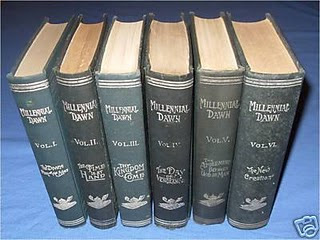 Charles Taze Russel
At a very early age Russel rejected the doctrine of eternal torment
Throughout his teen-age years he publicly and enthusiastically denounced “organized religions.”
So, he started his own “organized religion!”
In 1870, at the age of eighteen, Russel organized a Bible class in Pittsburg.
From 1876 he was elected its pastor.
From 1876-78 he was an assistant editor of a small Rochester, New York monthly magazine.
He resigned over his opinion regarding  the atonement of Christ
Russel never acquired any formal theological education
Russel never learned Greek or Hebrew
Russel’s Personal Life and Character
in 1913 Mrs. Russell brought suit for divorce from her husband on the grounds of “his conceit, egotism, domination, and improper conduct in relation to other women.” 
The Society’s wealth flowed through a holding company. Russel held $990 out of every $1,000. He was accountable to no one.
Russel advertised “Miracle Wheat” in his Watchtower publications. He advertised it for $1.00 per pound and declared it would produce five times more yield than any other wheat. The Brooklyn Daily Eagle exposed Russel. Russel sued for liable asking for $100k in damages. The court sided with the Daily Eagle
In 1912, Russel embarked on a tour of the world and published accounts of sermons preached and places he visited. Once again, The Brooklyn Daily Eagle exposed the fact that many of Russel’s claims were false
Today, the J.W.s are trained to denounce this as intentional miss-information. Instead of facing the truth of Russel’s character, the J.W.s simply pretend it never happened
Evidence of the Miracle Wheat Scandal in the Daily Eagle
The Brooklyn Daily Eagle: Miracle Wheat Scandal, January 1, 1913, 1-2
Russelite Beliefs, January 22, 1913, 2 
Testimony on Wheat, January 23, 1913, 3 
Financial statement proving Russell’s absolute control, by Secretary-Treasurer Van Amberg, January 25, 1913, 16
Government experts testify on “Miracle Wheat” and ascertain its ordinaries, January 27, 1913, 3
Prosecution and Defense closing arguments, January 28, 1913, 2
Russel loses libel suit, January 29, 1913, 15
All are on Microfilm in New York
The Miracle Wheat
J.W.s maintain that Russel never made any money on the wheat because all proceeds from sales were “contributions” to the organization
However, Russel controlled 90% of the proceeds that were contributed to the organization
Once again, the Brooklyn Daily Eagle offered an expose on Russel in its February 19, 1912 edition. The expose is on page 18
It is titled, “Pastor Russell’s Imaginary Sermons-Printed Reports of Addresses in Foreign Lands That He Never Made-One At Hawaii, a Sample.”
Russell’s Lack of Theological Training
June 1912, Reverend J. J. Ross, pastor of the James Street Baptist Church, in Hamilton, Ontario, published a pamphlet entitled, “Some Facts About the Self-Styled ‘Pastor’ Charles T. Russell.” 
Ross challenged Russell over his qualifications as a minister and his lack of moral character.
Russell sued Ross for defamatory libel
In response, Ross welcomed the law suit and seized the opportunity to expose Russell and his fraud
Through this lawsuit, Ross was able to get Russell’s questionable character onto public record
Ross’ Assessment of Russell
“Russell’s teachings are destructive doctrines of one man who is neither a scholar nor a theologian.”
Ross denounced Russell’s whole system as, “anti-rational, anti-scientific, anti-biblical, anti-Christian, and a deplorable perversion of the gospel of God’s dear son.”
Ross accused Russell of not even having a high school education, of knowing nothing of philosophy, systematic and historic theology, and of being completely ignorant of the dead languages
When in court, Russell denied all of Ross’ charges. 
This meant that Russell claimed to have the education and credentials that Ross accused him of not having
Russell Proven to be a Fraud and Liar
The Miracle Wheat was proven to be a fraud
Russell claimed to be educated. This was proven untrue in a court of law
Russell claimed to be ordained. This was proven untrue in a court of law
Russell claimed to know Greek and Hebrew. This was proven untrue in a court of law
By suing Ross for libel, Russell’s claims about himself went on public record
After being sworn in, he perjured himself on several occasions and was forced to later tell the truth
Russell lost his suit against Ross because the courts declared him a “premeditated perjurer.”
Russell was an Egoist with no bounds
“Furthermore, not only do we find that people cannot see the divine plan in studying the Bible by itself, but we see, also, that if anyone lays the SCRIPTURE STUDIES aside… he goes into darkness. On the other hand, if he had merely read the SCRIPTURE STUDIES with their references, and had not read a page of the Bible, as such, he would be in the light at the end of two years, because he would have the light or Scripture.”
The Watchtower, September 15, 1910, page 298.
THE NEW WORLD TRANSLATION
Scriptural distortions
The New World Translation
The New Testament portion of the NWT was not available until after 1950
There is no evidence that anyone who participated in the production of the NWT had a working knowledge with either Greek or Hebrew
There is no evidence that the “translators” of the NWT utilized any Greek or Hebrew manuscripts
The Greek tools that we know they used (Emphatic Diaglott, Kingdom Interlinear Translation of the Greek Scriptures) are not used in any accredited school of divinity anywhere in the world
To date, there are no Greek or Hebrew scholars who defend the NWT’s credibility and translational value
Miss-Translations
John 1:1
Matthew 25:46
 John 8:58
I Corinthians 15:2
Philippians 2:6
Colossians 2:9
Titus 2:13
John 1:1
En     arch       hn   o   logoV				In the beginning was the word (NASB)
In  beginning  was the word				In the beginning was the word (NWT)

Kai   o   logoV    hn    proV   ton  qeon		and the word was with God (NASB)
And the  word   was  toward  the God		and the word was with God (NWT)

Kai  qeoV  hn   o   logoV					and the word was God (NASB)
And  God  was the word					and the word was a God (NWT)
John 1:1
Jehovah’s witnesses argue that since “God” is not preceded by a definite article that it is indefinite. Therefore they translate it as “a God.” 
In John 1:1, all reputable Greek scholars interpret “God” as the predicate nominative of “the Word.” The predicate renames the subject. They are one and the same. An English illustration would be, “The boy is Steve.” Boy is the subject and Steve is the predicate that renames the subject. They are the same person.
Simply put, whoever wrote the NWT did not understand Greek grammar. Or, worse, they understood it, but chose rather to translate the phrase in light of their theology instead of translating what the phrase actually says.
Matthew 25:46
NASB: “These will go away into eternal punishment, but the righteous into eternal life.”
NTW: “These will go away into everlasting cutting off…”
The Greek word translated "punishment" indicates continuous torment, but the NWT revision suggests "termination," as the JWs promote the doctrine of annihilationism regarding condemned souls
John 8:58
NASB: “Jesus said to them, Truly, truly, I say to you, before Abraham was born, I am.”
NWT: “Jesus said to them, Truly, truly, I say to you, before Abraham was born, I have been.”
JWs deny the deity of Christ, so any passages that indicate divinity for Christ are altered to suggest some level of subordination
I Corinthians 15:2
NASB: “I make known to you… the gospel… by which you are saved…”
NWT: “through which you are also being saved…”
Similar to the Acts 16:30 revision above, this one again obscures the completeness of salvation by grace. The JW's salvation exists as an extended process ("being saved") with the outcome being uncertain until final judgment before Jehovah.
Philippians 2:6
NASB: “Who, although He existed in the form of God, did not regard equality withy God a thing to be grasped…”
NWT: "although Jesus was existing in God's form, he gave no consideration to a seizure, namely, that he should be equal to God.“
NWT teaches that Jesus was never equal with God nor did he ever grasp at it. Notice the word seizure, which implies grabbing that which is not yours to grab ie equality. If Jesus was created by God, why would He be considered humble for not thinking of himself as equal to God. That is not humility, but reality! However since Jesus was equal to God, it would require great humility to give up his status as God and become a man through Mary.
Colossians 2:9
NASB: “For in Him all the fullness of Deity dwells in bodily form.”
NWT: “For in Him all the fullness of the divine quality dwells in bodily form.”
The Greek word, translated "deity," literally means divine essence or divinity. As the JWs reject the divine nature of Jesus, a revision is inserted to suggest that Jesus is limited to only divine-like characteristics.
Titus 2:13
NASB: “looking for the blessed hope and the appearing of the glory of our great God and Savior, Jesus Christ.”
NTW: “looking for the blessed hope and the appearing of the glory of the great God and of [the] Savior of us, Christ Jesus." 
Similar to the Rom. 9:5 revision shown above, a distinct proclamation of Jesus as God is obscured by the altered text. (Similar rewording also found in 2 Peter 1:1.)
Why Does the NWT Differ from all other English Translations?
Note: the focus is on comparing the NWT with English translations and not paraphrases
All English translations are written with an attempt by the scholars to accurately articulate what the text is saying.
The NWT translators (non of whom had any significant Greek, or Hebrew training) endeavored to translate the texts in light of what the Jehovah’s Witnesses already believed. 
So, instead of developing a theology based on what the Bible says, the Jehovah’s Witnesses manipulate the Bible to correlate with what they believe.
This is a backward approach to interpretation.
What Greek Scholars Say About The New World Translation
Dr. Bruce M. Metzger, professor of New Testament at Princeton University, calls the NWT "a frightful mistranslation," "Erroneous" and "pernicious" "reprehensible" "If the Jehovah's Witnesses take this translation seriously, they are polytheists." (Professor of New Testament Language and Literature)
Dr. William Barclay, a leading Greek scholar, said "it is abundantly clear that a sect which can translate the New Testament like that is intellectually dishonest."
British scholar H.H. Rowley stated, "From beginning to end this volume is a shining example of how the Bible should not be translated."
"Well, as a backdrop, I was disturbed because they (Watchtower) had misquoted me in support of their translation." (These words were excerpted from the tape, "Martin and Julius Mantey on The New World Translation", Mantey is quoted on pages 1158-1159 of the Kingdom interlinear Translation)
Dr. Julius Mantey , author of A Manual Grammar of the Greek New Testament, calls the NWT "a shocking mistranslation." "Obsolete and incorrect." "It is neither scholarly nor reasonable to translate John 1:1 'The Word was a god.'"
"I have never read any New Testament so badly translated as The Kingdom Interlinear Translation of The Greek Scriptures.... it is a distortion of the New Testament. The translators used what J.B. Rotherham had translated in 1893, in modern speech, and changed the readings in scores of passages to state what Jehovah's Witnesses believe and teach. That is a distortion not a translation." (Julius Mantey , Depth Exploration in The New Testament (N.Y.: Vantage Pres, 1980), pp.136-137)
the translators of the NWT are "diabolical deceivers." (Julius Mantey in discussion with Walter Martin)
JEHOVAH’S WITNESS THEOLOGY
THE TRINITY
The Trinity: What JWs Believe
The JWs see this doctrine as demonic.  “The obvious conclusion is, therefore, that Satan is the originator of the Trinity doctrine.” (Let God Be True, 101) 
“The Trinity doctrine was not conceived by Jesus or the early Christians.” (LGBT, 111)
“The testimony of the Bible and of history makes clear that the Trinity was unknown throughout biblical times and for several centuries thereafter.” (Should You Believe in the Trinity?, Brooklyn: Watchtower Bible and Tract Society, 1997, electronic version)
Note: These last two statements are patently false!
Early Church Attestation to the Trinity
Clement of Rome
Clement, Bishop of Rome (c. 35-101 a.d.). He is believed to have been a fellow laborer with the apostle Paul. 
40 years after Paul’s death Clement wrote his “First Epistle to the Corinthians.”
Here we see the Christians already developing an understanding to the Trinity.
“Have we not one God and one Christ and one Spirit of Grace shed upon us?” (xlvi. 6)
As God lives and the Lord Jesus Christ lives, and the Holy Spirit, the faith and hope of the elect…” (lvii. 2)
Irenaeus, Bishop of Lyons
Irenaeus, Bishop of Lyons (c. 130-200) Wrote in a treatise he entitled, “Adversus Haereses” (Against heresies)
“The Spirit prepares man for the Son of God; the Son leads man to the Father; and the Father gives man immortality… Thus God was revealed: for in all these ways God the Father is displayed. The Spirit works, the Son fulfils his ministry, the Father approves.” (Against Heresies, IV. XX. 4-6)
Tertullian
Tertullian full name Quintus Septimius Florens Tertullianus, c. 155 – c. 240 AD, was a prolific .... church historian. Tertullian did not hesitate to call his opponents blind, utterly perverse, or utterly stupid.
In his treatise, “Against Praxeas” Tertullian wrote the following:
“The perversity of Praxeas… thinking it impossible to believe in the unity of God without identifying the Father, the Son, and the Holy Spirit; failing to see that the one may be all in the sense all are of one… which disposes the unity into a trinity, arranging in order the three persons, Father, Son, and Holy Spirit… of one substance, one quality, one power, because God is one…” (Adversus Praxean 2)
A Few of the Other Church Fathers who supported and defended the Trinity
Clement of Alexandra (Not to be confused with Clement of Rome)
Origen
Athanasius (fought against Arius who denied the deity of Christ. Charles Taze Russel once called Arius an Archangel)
Cyril of Jerusalem
Hilary of Poitiers
Basil of Caesarea
Gregory of Nazianzus
Ambrose
Augustine of Hippo
Cyril of Alexandria
Theodoret of Cyrus
The Trinity was Widely Supported and defended among ancient Christianity
Virtually all of the Apostolic Fathers affirmed the deity of the Father, the Son and the Holy Spirit
All of the 2nd Century Apologists affirmed the deity of the Father, the Son and the Holy Spirit
Virtually all of the Early Church Fathers affirmed and defended the doctrine of the Trinity
All of the Later Church Fathers affirmed and defended the doctrine of the Trinity
The doctrine of the Trinity has been the doctrine that has been used throughout history to determine between orthodoxy and heresy
THE DEITY OF CHRIST
Deity of Christ: What JWs Believe
“The true Scriptures speak of God’s Son, the Word, as ‘a god.’ He is a ‘mighty god,’ but not the Almighty God, who is Jehovah.” (The Truth Shall Make You Free, Brooklyn: Watchtower Bible and Tract Society, 1943, 47)
“The Bible shows there is only one God… greater than His Son… and that the Son, as the Firstborn, Only-begotten, and the ‘creation by God,’ had a beginning. That the Father is greater and older than the son is reasonable, easy to understand, and is what the Bible teaches” (From Paradise Lost to Paradise Regained, Brooklyn: WTBS, 1958, 164)
“Jesus was ‘the Son of God.’ Not God Himself!” (The Word, Who Is He?, 20)
“The very fact that he was sent proves he was not equal with God but was less than God the Father.” (TWWIH, 530)
Deity of Christ: What Scriptures Reveal
Jesus never made an explicit overt claim to be deity.
However, Jesus made numerous claims that would be inappropriate if made by someone who is less than God.
Question: If Jesus is God, then why didn’t He say so?
Answer: He did so in numerous implicit statements.
Deity of Christ: Implicit Statements
“The Son of Man will send for His angels, and they will gather out of His kingdom all stumbling blocks…” Matthew 13:41 Here Jesus declared that the kingdom of heaven was His kingdom. Also, He declared the angels of God belonged to Him. 
“My son, your sins are forgiven.” Mark 2:5
“But when the Son of Man comes in His glory, and all the angels with Him, then He will sit on His glorious throne… Then the King will answer and say to them, Truly I say to you…” Matthew 25:31-46
“My Father, who has given them to Me, is greater than all; and no one is able to snatch them out of the Father’s hand. I and the Father are one.” John 10:29-30
“He who has seen Me has seen the Father.” John 14:9
“Truly, truly, I say to you, before Abraham was born, I am.” John 8:58
Deity of Christ: What The Apostles Believed
“Thomas answered and said to Him, My Lord and My God.” John 20:28
“And he said, Lord, I believe. And he worshiped Him.” John 9:38
“Christ Jesus, who although He existed in the form of God, did not regard equality with God a thing to be grasped.” Philippians 2:6
“For it was the Father’s good pleasure for all the fullness to dwell in Him.” Colossians 1:19
“looking for the blessed hope and the appearing of the glory of our great God and Savior, Jesus Christ.” Titus 2:13
Deity of Christ: What Jesus’ Enemies Believed
“you will see the Son of Man sitting at the right hand of power, and coming on the clouds of heaven. Then the high priest tore his robes and said, He has blasphemed! What further need do we have of witnesses?” Matthew 26:64-65
“Before Abraham was born, I am. Therefore they picked up stones to throw at Him, but Jesus hid himself and went out of the temple.” John 8:58-59
“For a good work we do not stone You, but  for blasphemy; and because You, being  man, make Yourself out to be God.” John 10:33
Deity of Christ: What Early Church Fathers Believed
“As a king sends his son, who is also a king, so sent He Him; as God.” (The Epistle of Mathetes to Diognetus: Chapter VII.-The Manifestation of Christ)
“But our Physician is the only true God, the unbegotten and unapproachable, the Lord of all, the Father and Begetter of the only-begotten Son.” (The Epistle of Ignatius to the Ephesians: Chapter VII.-Beware of False Teachers)
“"Let Him be recognised as Lord and Christ and God, as the Scriptures declare, by you of the Gentiles, who have from His name been all called Christians.” Note: This was a statement by Trypho-a Jew-who acknowledged that Christians believed Jesus was God. (Justin, Dialogue with Trypho; Chapter LXIV)
“Christ Jesus, our Lord, and God, and Saviour, and King, according to the will of the invisible Father, “ (Irenaeus; Against Heresies, X)
“For just as from one torch many fires are lighted, but the light of the first torch is not lessened by the kindling of many torches, so the Logos, coming forth from the Logos-power of the Father, has not divested of the Logos-power Him who begat Him. (Tatian; To The Greeks V)
Deity of Christ: What Early Church Confessions Declared
1st Council of Nicea  325: “Lord Jesus Christ, the Son of God, the only begotten, begotten from the Father, that is from the substance of the Father, God from God, Light from Light, true God from true God”
1st Council of Constantinople  381: “Lord Jesus Christ, the only begotten Son of God, begotten from the Father before all the ages, light from light, true God from true God”
Council of Ephesus  431: “The only begotten Son, begotten of God the Father according to nature, true God from true God, the light from the light”
Council of Chalcedon 451: “When God is believed to be both almighty and Father, the Son is clearly proved to be co-eternal with him, in no way different from the Father, since he was born God from God, almighty from the almighty”
Deity of Christ: What Early Church Confessions Declared
2nd Council of Constantinople 553: “Our great God and Savior Jesus Christ”
3rd Council of Constantinople 680-681: “The only Son and Word of God the Father who 	became a man like us in all things but sin, Christ our true God” 
2nd Council of Nicea 787: “The one who granted us the light of reasoning is him, the one who redeemed us from the darkness of idolatrous insanity, Christ our God.”
4th council of Constantinople  869-870: “Light from Light, True God, clearly declaring the Son to be from the Father who is true God”
4th Lateran Council 1215: “There is only one true God, eternal and immeasurable, almighty, unchangeable, incomprehensible and ineffable, Father, Son and Holy Spirit, three persons but one absolutely simple essence, substance or nature.
THE HOLY SPIRIT
Jehovah’s Witnesses and the Holy Spirit
“The Holy Spirit is the invisible active force of Almighty God that moves servants to do his will.” (Let God Be True, 108)
“As for the ‘Holy Spirit,’ the so-called ‘third Person of the Trinity,’ we have already seen that it is not a person, but God’s active force.” (The Truth That Leads to Eternal Life, Brooklyn: WBTS, 1968, 24)
“The Scriptures themselves unite to show that God’s Holy spirit is not a person but is God’s active force by which he accomplishes his purpose and executes his will.” (Aid to Bible Understanding, Brooklyn: WBTS, 1969, 1971, 1543)
“The Bible’s use of the ‘holy spirit’ indicates that it is a controlled force that Jehovah God uses to accomplish a variety of his purposes. To a certain extent, it can be likened to electricity, a force that can be adapted to perform a great variety of operations.” (Should You Believe in the Trinity?)
“No, the holy spirit is not a person and it is not part of a Trinity. The holy spirit is God’s active force that he uses to accomplish his will. It is not equal to God but is always at his disposition and subordinate to him.” (SYBITT?)
What the Bible says about the Holy Spirit
“Ananias, why has Satan filled your heart to lie against the Holy Spirit… You have not lied to man but to God.” Acts 5:3-4
“The Holy Spirit said, ‘Set apart for Me Barnabas and Saul… So, being sent out by the Holy Spirit…” Acts 13:2, 4. The Holy Spirit has a voice. He is much more than an “active force.”
John 14:16-17, 26; 16:7-14
What The Early Church Fathers said about the Holy Spirit
“Have we not one God and one Christ and one Spirit of grace shed upon us?” Clement of Rome xlvi. 6
“Where the church is, there is the Spirit of God; and where the Spirit of God is, there is the church and every kind of grace. The Spirit is truth.” Irenaeus of Lyons, Against Heresy, III. Xxiv. 1
“Thus the connection of Father and Son, of Son and Paraclete, makes three who cohere in a dependent series. And these three are one thing, not one person; in the same way as the saying ‘I and the Father are one thing’ refers to unity of essential being, not to singularity of number.” Tertullian, Against Praxean, 26
Such being the coordination and unity in the Holy Trinity, who would divide the son from the Father, or the Spirit from the Son or the Father Himself?” Athanasius, Ep. Ad Serapionem, i. 20-21
Holy Spirit: What Early Church Confessions Declared
“And I believe in the Holy Ghost, the Lord, and Giver of life; Who proceeded from the Father and the Son; Who with the Father and the Son together is worshiped and glorified.” Nicene Creed, a.d. 325
“And in the Holy Ghost, the Lord and Giver of life, who proceeds from the Father, who with the Father and Son together is worshiped and glorified.” Creed of Constantinople a.d. 381
“I believe in the Holy Ghost.” Apostles’ Creed a.d. 390
Three Important truths about the Holy Spirit
The Father and Son are transcendent and in heaven. The Holy Spirit is active and resides in every believer. 
Today, in this period, it is the Holy Spirit who has been unleashed on earth and through Him the world encounters conviction in sin, judgement and righteousness
It is through the Holy Spirit that the believer encounters an intimate relationship with God
Other Beliefs of the Jehovah’s Witnesses
Salvation by Grace?
“Those people of god will today who avail themselves of the provision and who steadfastly abide in this confidence will find Christ Jesus to be their everlasting Father.” (LGBT, 121)
“Make haste to identify the visible theocratic organization of God that represents his king, Jesus Christ. It is essential for life. Doing so, be complete in accepting its every aspect. (The Watchtower, October 1, 1967: 591)
“To receive everlasting life in the earthly Paradise we must identify that organization and serve God as part of it. (The Watchtower, February 15, 1983: 12)
The Atonement of Christ
“That which is redeemed or bough back is what was lost, namely, perfect human life, with its rights and earthly prospects.” (LGBT, 114)
“Jesus, no more and no less than a perfect human, became a ransom that compensated exactly for what Adam lost-the right to perfect human life on earth… The perfect human life of Jesus was the ‘corresponding ransom’ required by divine justice-no more, no less. A basic principle even of human justice is that the price paid should fit the wrong committed… So the ransom, to be truly in line with God’s justice, had to be strictly an equivalent-a perfect human, ‘the last Adam.’ Thus, when God sent Jesus to earth as the ransom, he made Jesus to be what would satisfy justice, not an incarnation, not a god-man, but a perfect man, ‘lower than the angels.’” (Should You Believe?)
The Atonement of Christ, Continued
The blood of Christ is never mentioned
Repentance from sin is never mentioned
The Deity of Christ is explicitly rejected
The incarnation of Christ is explicitly rejected
The gospel is never mentioned
Salvation for the Jehovah’s witness requires no proclamation of the gospel, no shedding of blood, no repentance of sin, no confession of faith and no eternity in heaven
Salvation is to become a Jehovah’s witness and do what they say
Other Beliefs of the Jehovah’s Witnesses
Deny the bodily resurrection of the Lord Jesus and claim instead the He was raised a ‘divine spirit being’ or as an ‘invisible spirit creature.” Martin, 150
Deny the physical return of Christ. They believe Christ returned to the temple in 1914 and cleansed it by 1918. Martin, 152
The atonement of Christ has nothing to do with His blood sacrifice
Refuse to pay homage in any way to any nation, and will not defend any. Martin, 153
Deny the reality of hell and claim that an accurate translation for hell should be grave. Martin, 154
Believe in annihilation. The wicked simply are annihilated.
Other Beliefs of the Jehovah’s Witnesses
Works based salvation
Deny the incarnation of Jesus. When He was born, He completely emptied Himself of all things heavenly and spiritual
Only 144,000 people will go to heaven
All other believers inherit the earth and live here forever
Will not allow blood transfusions, but will allow organ transplants
Difference Between Baptists and Jehovah’s Witnesses
God
Differences Between Baptists and Jehovah’s Witnesses
Baptists and God
Jehovah’s Witnesses and God
Differences Between Baptists and Jehovah’s Witnesses
Baptists and God
Jehovah’s Witnesses and God
Embrace the Trinity
Differences Between Baptists and Jehovah’s Witnesses
Baptists and God
Jehovah’s Witnesses and God
Embrace the Trinity
Deny the Trinity
Differences Between Baptists and Jehovah’s Witnesses
Baptists and God
Jehovah’s Witnesses and God
Embrace the Trinity
Embrace the deity of Christ
Deny the Trinity
Differences Between Baptists and Jehovah’s Witnesses
Baptists and God
Jehovah’s Witnesses and God
Embrace the Trinity
Embrace the deity of Christ
Deny the Trinity
Deny the deity of Christ
Differences Between Baptists and Jehovah’s Witnesses
Baptists and God
Jehovah’s Witnesses and God
Embrace the Trinity
Embrace the deity of Christ
Embrace person of the Holy Spirit
Deny the Trinity
Deny the deity of Christ
Differences Between Baptists and Jehovah’s Witnesses
Baptists and God
Jehovah’s Witnesses and God
Embrace the Trinity
Embrace the deity of Christ
Embrace person of the Holy Spirit
Deny the Trinity
Deny the deity of Christ
Deny person of the Holy Spirit
Differences Between Baptists and Jehovah’s Witnesses
Baptists and God
Jehovah’s Witnesses and God
Embrace the Trinity
Embrace the deity of Christ
Embrace person of the Holy Spirit
Embrace the incarnation of Jesus
Deny the Trinity
Deny the deity of Christ
Deny person of the Holy Spirit
Differences Between Baptists and Jehovah’s Witnesses
Baptists and God
Jehovah’s Witnesses and God
Embrace the Trinity
Embrace the deity of Christ
Embrace person of the Holy Spirit
Embrace the incarnation of Jesus
Deny the Trinity
Deny the deity of Christ
Deny person of the Holy Spirit
Deny the incarnation of Jesus
Differences Between Baptists and Jehovah’s Witnesses
Baptists and God
Jehovah’s Witnesses and God
Embrace the Trinity
Embrace the deity of Christ
Embrace person of the Holy Spirit
Embrace the incarnation of Jesus
Christ’s atonement is sufficient
Deny the Trinity
Deny the deity of Christ
Deny person of the Holy Spirit
Deny the incarnation of Jesus
Differences Between Baptists and Jehovah’s Witnesses
Baptists and God
Jehovah’s Witnesses and God
Embrace the Trinity
Embrace the deity of Christ
Embrace person of the Holy Spirit
Embrace the incarnation of Jesus
Christ’s atonement is sufficient
Deny the Trinity
Deny the deity of Christ
Deny person of the Holy Spirit
Deny the incarnation of Jesus
Christ’s atonement is not sufficient
Differences Between Baptists and Jehovah’s Witnesses
Baptists and God
Jehovah’s Witnesses and God
Embrace the Trinity
Embrace the deity of Christ
Embrace person of the Holy Spirit
Embrace the incarnation of Jesus
Christ’s atonement is sufficient
Jesus is co-eternal with the Father
Deny the Trinity
Deny the deity of Christ
Deny person of the Holy Spirit
Deny the incarnation of Jesus
Christ’s atonement is not sufficient
Differences Between Baptists and Jehovah’s Witnesses
Baptists and God
Jehovah’s Witnesses and God
Embrace the Trinity
Embrace the deity of Christ
Embrace person of the Holy Spirit
Embrace the incarnation of Jesus
Christ’s atonement is sufficient
Jesus is co-eternal with the Father
Deny the Trinity
Deny the deity of Christ
Deny person of the Holy Spirit
Deny the incarnation of Jesus
Christ’s atonement is not sufficient
Jesus was created by the  Father
Differences Between Baptists and Jehovah’s Witnesses
Baptists and God
Jehovah’s Witnesses and God
Embrace the Trinity
Embrace the deity of Christ
Embrace person of the Holy Spirit
Embrace the incarnation of Jesus
Christ’s atonement is sufficient
Jesus is co-eternal with the Father
Embrace bodily resurrection of Jesus
Deny the Trinity
Deny the deity of Christ
Deny person of the Holy Spirit
Deny the incarnation of Jesus
Christ’s atonement is not sufficient
Jesus was created by the  Father
Differences Between Baptists and Jehovah’s Witnesses
Baptists and God
Jehovah’s Witnesses and God
Embrace the Trinity
Embrace the deity of Christ
Embrace person of the Holy Spirit
Embrace the incarnation of Jesus
Christ’s atonement is sufficient
Jesus is co-eternal with the Father
Embrace bodily resurrection of Jesus
Deny the Trinity
Deny the deity of Christ
Deny person of the Holy Spirit
Deny the incarnation of Jesus
Christ’s atonement is not sufficient
Jesus was created by the  Father
Deny bodily resurrection of Jesus
Difference Between Baptists and Jehovah’s Witnesses
salvation
Differences Between Baptists and Jehovah’s Witnesses
Baptists and Salvation
Jehovah’s Witnesses and Salvation
Differences Between Baptists and Jehovah’s Witnesses
Baptists and Salvation
Jehovah’s Witnesses and Salvation
Saved by grace through faith
Differences Between Baptists and Jehovah’s Witnesses
Baptists and Salvation
Jehovah’s Witnesses and Salvation
Saved by grace through faith
Saved by faith and works
Differences Between Baptists and Jehovah’s Witnesses
Baptists and Salvation
Jehovah’s Witnesses and Salvation
Saved by grace through faith
Security of the believer
Saved by faith and works
Differences Between Baptists and Jehovah’s Witnesses
Baptists and Salvation
Jehovah’s Witnesses and Salvation
Saved by grace through faith
Security of the believer
Saved by faith and works
Salvation is not secure
Differences Between Baptists and Jehovah’s Witnesses
Baptists and Salvation
Jehovah’s Witnesses and Salvation
Saved by grace through faith
Security of the believer
Salvation via the gospel
Saved by faith and works
Salvation is not secure
Differences Between Baptists and Jehovah’s Witnesses
Baptists and Salvation
Jehovah’s Witnesses and Salvation
Saved by grace through faith
Security of the believer
Salvation via the gospel
Saved by faith and works
Salvation is not secure
Salvation via doing what you are told
Differences Between Baptists and Jehovah’s Witnesses
Baptists and Salvation
Jehovah’s Witnesses and Salvation
Saved by grace through faith
Security of the believer
Salvation via the gospel
Repentance from sin is necessary
Saved by faith and works
Salvation is not secure
Salvation via doing what you are told
Differences Between Baptists and Jehovah’s Witnesses
Baptists and Salvation
Jehovah’s Witnesses and Salvation
Saved by grace through faith
Security of the believer
Salvation via the gospel
Repentance from sin is necessary
Saved by faith and works
Salvation is not secure
Salvation via doing what you are told
Repentance from sin is not necessary
Difference Between Baptists and Jehovah’s Witnesses
Miscellaneous
Differences Between Baptists and Jehovah’s Witnesses
Baptists: Miscellaneous
Jehovah’s Witnesses: Miscellaneous
Differences Between Baptists and Jehovah’s Witnesses
Baptists: Miscellaneous
Jehovah’s Witnesses: Miscellaneous
Embrace the physical return of Christ
Differences Between Baptists and Jehovah’s Witnesses
Baptists: Miscellaneous
Jehovah’s Witnesses: Miscellaneous
Embrace the physical return of Christ
Deny the physical return of Christ
Differences Between Baptists and Jehovah’s Witnesses
Baptists: Miscellaneous
Jehovah’s Witnesses: Miscellaneous
Embrace the physical return of Christ
Believe in a literal fiery hell
Deny the physical return of Christ
Differences Between Baptists and Jehovah’s Witnesses
Baptists: Miscellaneous
Jehovah’s Witnesses: Miscellaneous
Embrace the physical return of Christ
Believe in a literal fiery hell
Deny the physical return of Christ
Deny hell
Differences Between Baptists and Jehovah’s Witnesses
Baptists: Miscellaneous
Jehovah’s Witnesses: Miscellaneous
Embrace the physical return of Christ
Believe in a literal fiery hell
Believe in eternal separation
Deny the physical return of Christ
Deny hell
Differences Between Baptists and Jehovah’s Witnesses
Baptists: Miscellaneous
Jehovah’s Witnesses: Miscellaneous
Embrace the physical return of Christ
Believe in a literal fiery hell
Believe in eternal separation
Deny the physical return of Christ
Deny hell
Believe in annihilation
Differences Between Baptists and Jehovah’s Witnesses
Baptists: Miscellaneous
Jehovah’s Witnesses: Miscellaneous
Embrace the physical return of Christ
Believe in a literal fiery hell
Believe in eternal separation
All who are saved go to heaven
Deny the physical return of Christ
Deny hell
Believe in annihilation
Differences Between Baptists and Jehovah’s Witnesses
Baptists: Miscellaneous
Jehovah’s Witnesses: Miscellaneous
Embrace the physical return of Christ
Believe in a literal fiery hell
Believe in eternal separation
All who are saved go to heaven
Deny the physical return of Christ
Deny hell
Believe in annihilation
Only 144,000 go to heaven. The rest remain here
Differences Between Baptists and Jehovah’s Witnesses
Baptists: Miscellaneous
Jehovah’s Witnesses: Miscellaneous
Embrace the physical return of Christ
Believe in a literal fiery hell
Believe in eternal separation
All who are saved go to heaven
All who are saved go to heaven
Deny the physical return of Christ
Deny hell
Believe in annihilation
Only 144,000 go to heaven. The rest remain here
Differences Between Baptists and Jehovah’s Witnesses
Baptists: Miscellaneous
Jehovah’s Witnesses: Miscellaneous
Embrace the physical return of Christ
Believe in a literal fiery hell
Believe in eternal separation
All who are saved go to heaven
All who are saved go to heaven
Deny the physical return of Christ
Deny hell
Believe in annihilation
Only 144,000 go to heaven. The rest remain here
Only JWs inherit a kingdom on earth
Differences Between Baptists and Jehovah’s Witnesses
Baptists: Miscellaneous
Jehovah’s Witnesses: Miscellaneous
Embrace the physical return of Christ
Believe in a literal fiery hell
Believe in eternal separation
All who are saved go to heaven
All who are saved go to heaven
Deny the physical return of Christ
Deny hell
Believe in annihilation
Only 144,000 go to heaven. The rest remain here
Only JWs inherit a kingdom on earth
Differences Between Baptists and Jehovah’s Witnesses
Baptists: Miscellaneous
Jehovah’s Witnesses: Miscellaneous
Embrace the physical return of Christ
Believe in a literal fiery hell
Believe in eternal separation
All who are saved go to heaven
All who are saved go to heaven
Kingdom of God is sphere of His reign
Deny the physical return of Christ
Deny hell
Believe in annihilation
Only 144,000 go to heaven. The rest remain here
Only JWs inherit a kingdom on earth
Differences Between Baptists and Jehovah’s Witnesses
Baptists: Miscellaneous
Jehovah’s Witnesses: Miscellaneous
Embrace the physical return of Christ
Believe in a literal fiery hell
Believe in eternal separation
All who are saved go to heaven
All who are saved go to heaven
Kingdom of God is sphere of His reign
Deny the physical return of Christ
Deny hell
Believe in annihilation
Only 144,000 go to heaven. The rest remain here
Only JWs inherit a kingdom on earth
Kingdom of God is on a physical earth
Differences Between Baptists and Jehovah’s Witnesses
Baptists: Miscellaneous
Jehovah’s Witnesses: Miscellaneous
Embrace the physical return of Christ
Believe in a literal fiery hell
Believe in eternal separation
All who are saved go to heaven
All who are saved go to heaven
Kingdom of God is sphere of His reign
Our Bible is translated to reflect MSS
Deny the physical return of Christ
Deny hell
Believe in annihilation
Only 144,000 go to heaven. The rest remain here
Only JWs inherit a kingdom on earth
Kingdom of God is on a physical earth
Differences Between Baptists and Jehovah’s Witnesses
Baptists: Miscellaneous
Jehovah’s Witnesses: Miscellaneous
Embrace the physical return of Christ
Believe in a literal fiery hell
Believe in eternal separation
All who are saved go to heaven
All who are saved go to heaven
Kingdom of God is sphere of His reign
Our Bible is translated to reflect MSS
Deny the physical return of Christ
Deny hell
Believe in annihilation
Only 144,000 go to heaven. The rest remain here
Only JWs inherit a kingdom on earth
Kingdom of God is on a physical earth
MSS manipulated to reflect JW beliefs
What Must I Do to be a Jehovah’s Witness?
Deny the Trinity
Deny the person of the Holy Spirit
Deny the Deity of Christ
Deny that Jesus and the Holy Spirit are co-eternal with the Father
Deny salvation by grace through faith
Deny hell
Deny the need for repentance from sin
Deny the need for blood atonement
Trust a Bible that is proven to be a horrible translation
Trust in a religious organization that demands absolute obedience
Accept the fact that you will never go to heaven
References
http://pastorrussell.blogspot.com/
http://www.bible.ca/Jw-NWT.htm
Walter Martin, Kingdom of the Cults, Bethan Publishing
Robert M. Bowman, Jr. Understanding Jehovah’s Witnesses; Why They Read the Bible the Way They Do, Baker Book house.
Robert M. Bowman. Jehovah’s Witnesses, Jesus Christ, and the Gospel of John, Baker Book House
Millard J. Erickson. Christian Theology, Baker Book House
Philip Schaff e.d., The Creeds of Christendom (3 volumes), Baker Books
Henry Bettenson, trans. The Early Christian Fathers, Oxford University Press
Henry Chadwick, rev. ed. The Early Church, Penguin Books
Stuart G. Hall. Doctrine and Practice in the Early Church, Eerdmans
Henry Bettenson, trans. The Later Christian Fathers, Oxford University Press